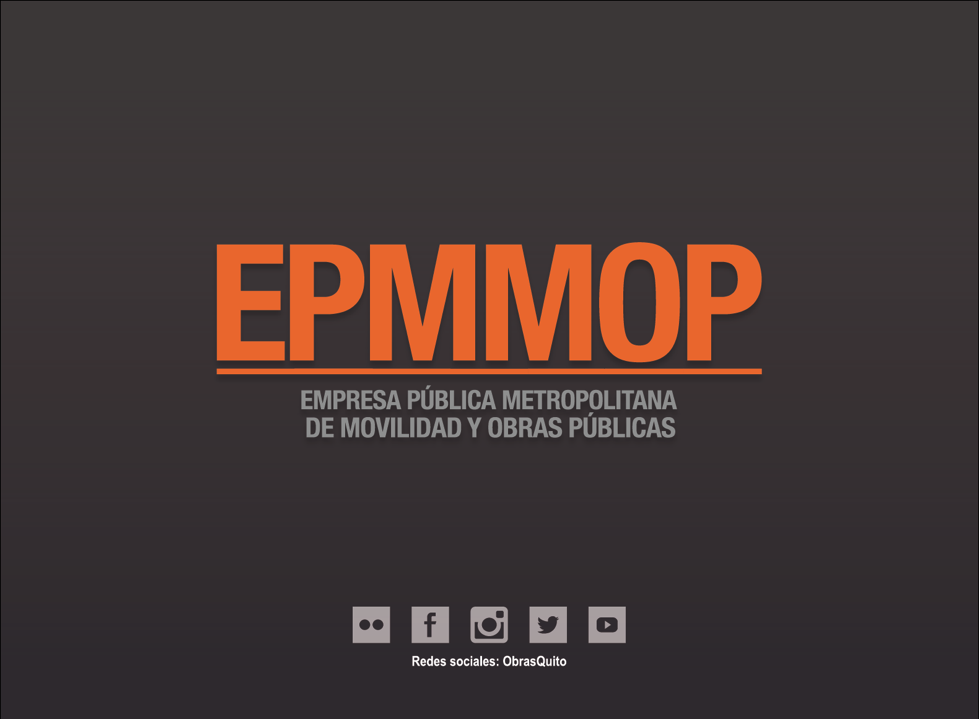 [Speaker Notes: f]
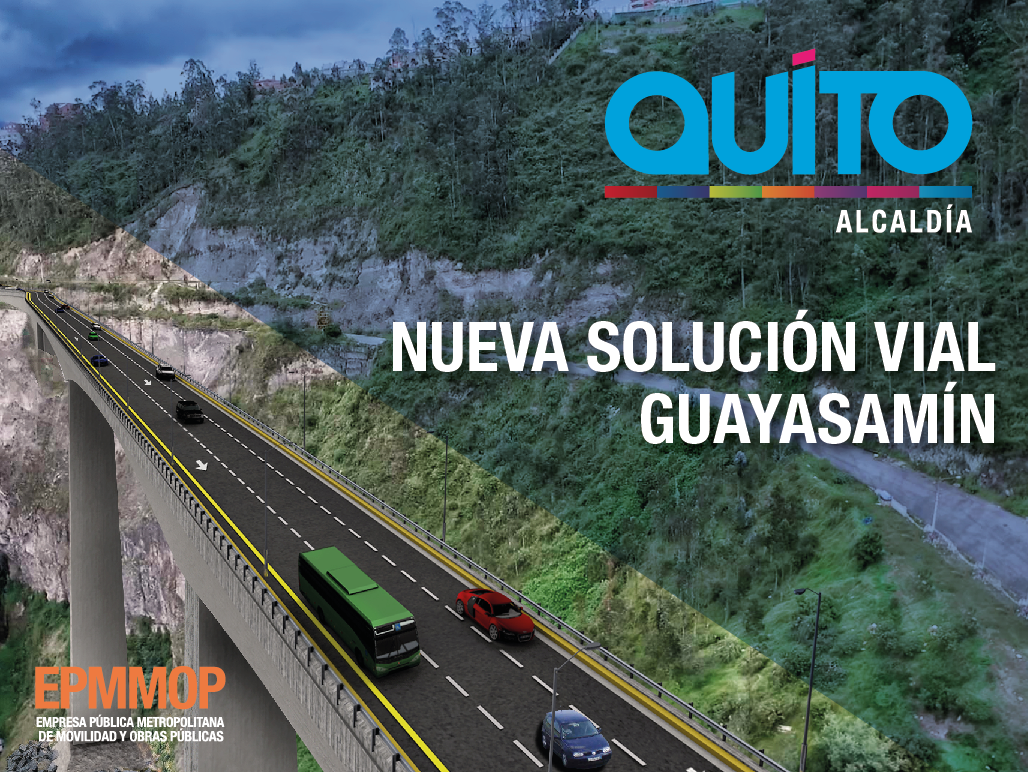 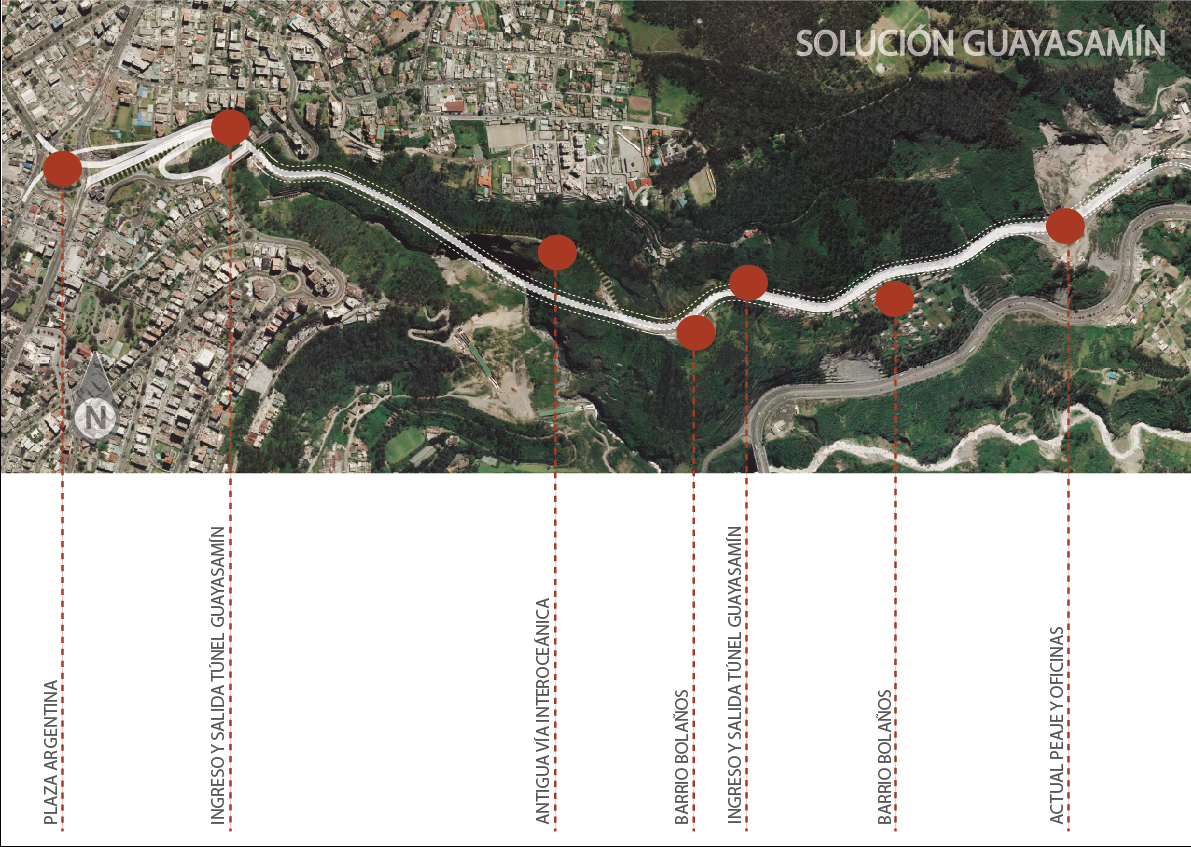 TRAZADO - AFECTACIÓN
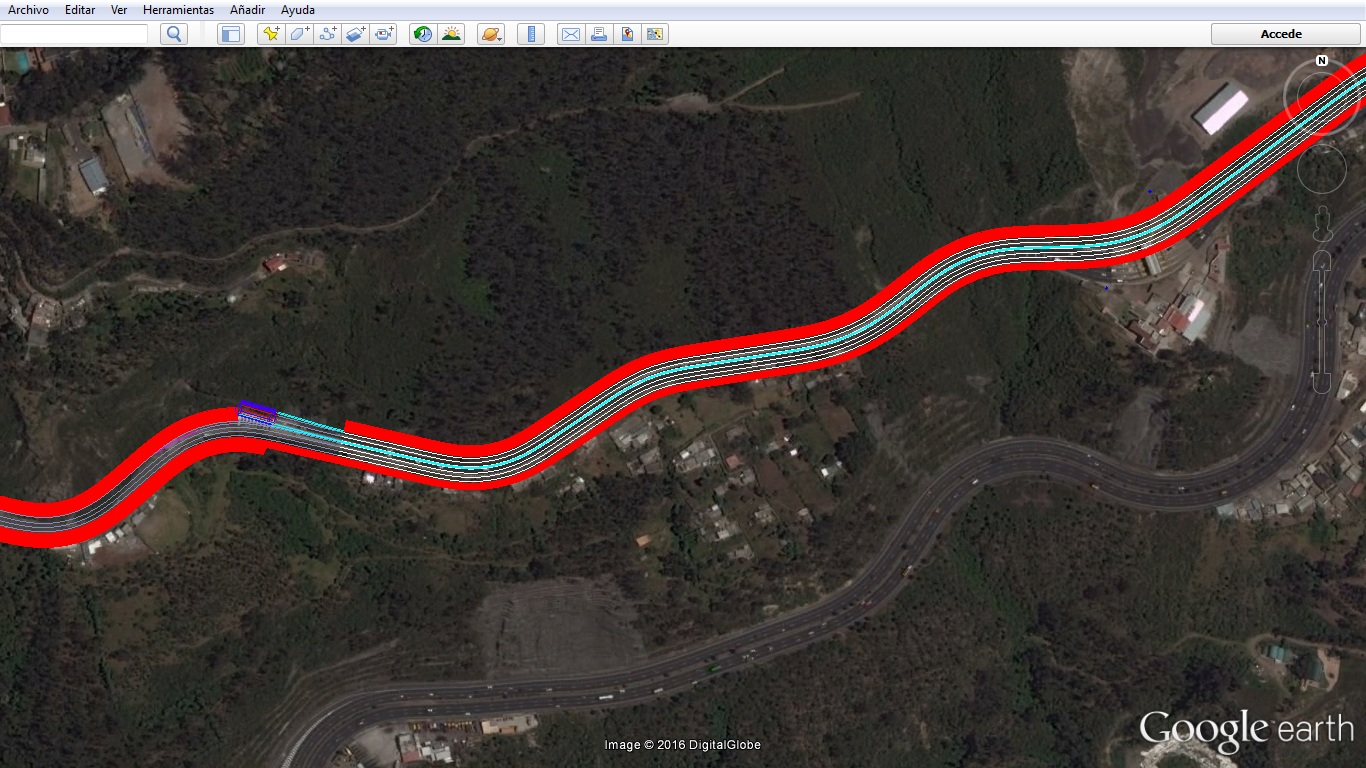 AFECTACIÓN DE VÍA – 18,5 m
AMPLIACIÓN VIAL
AV. INTEROCEÁNICA
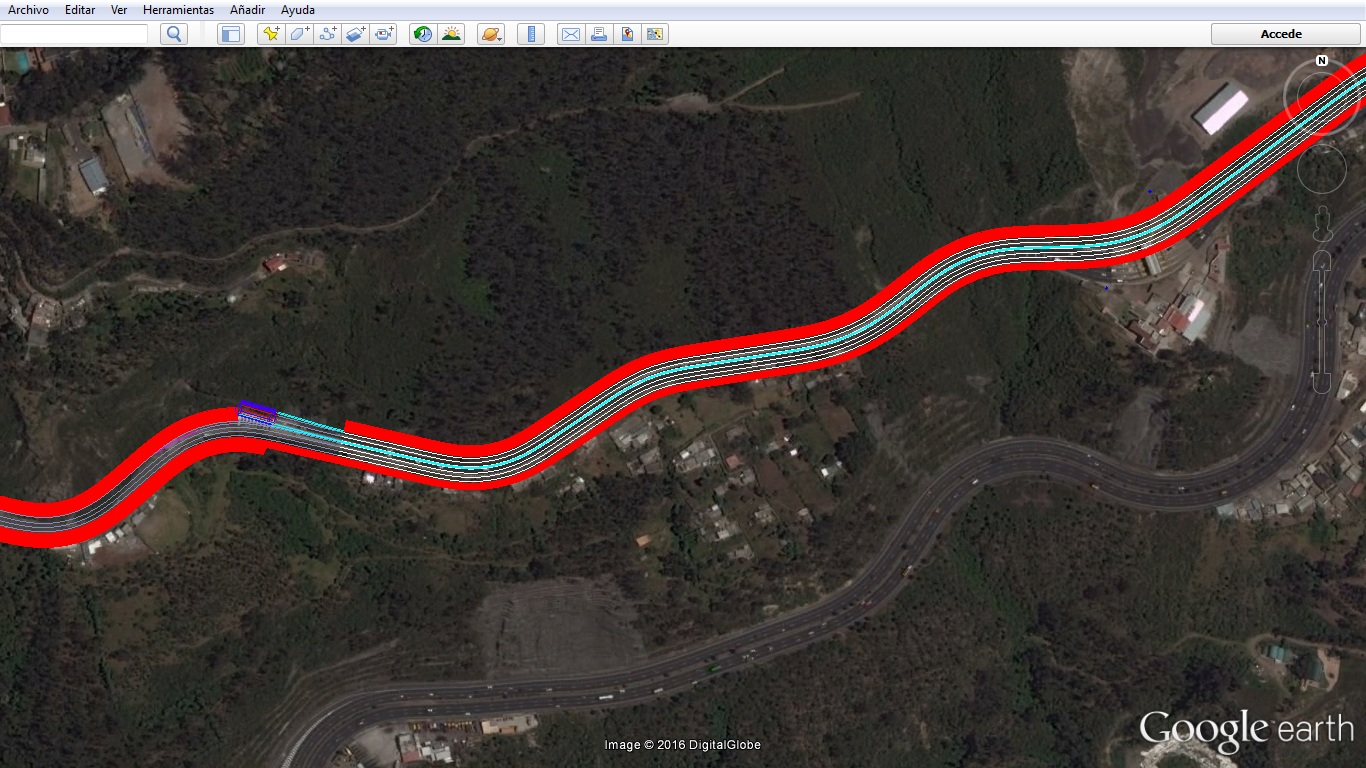 INTERVENCIÓN INTEGRAL BARRIO BOLAÑOS
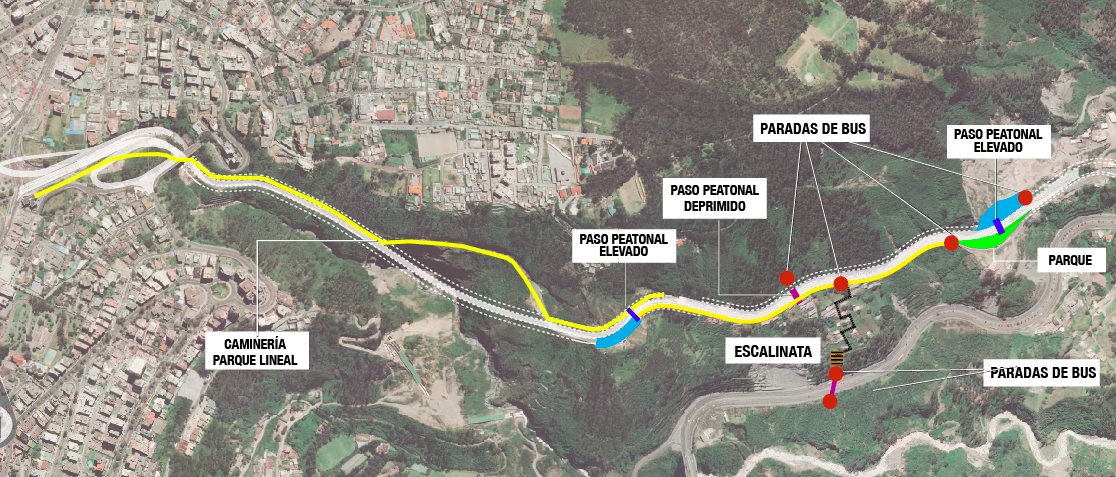 INTERVENCIÓN INTEGRAL BARRIO BOLAÑOS
Parque lineal - 1.7 km
Parque incluye área de parada de transporte, vías, aceras, carriles de aceleración y desaceleración
Caminería distancia desde estacionamiento hasta parque barrial. (Barrio Bolaños central)
IMPLANTACIÓN 3D
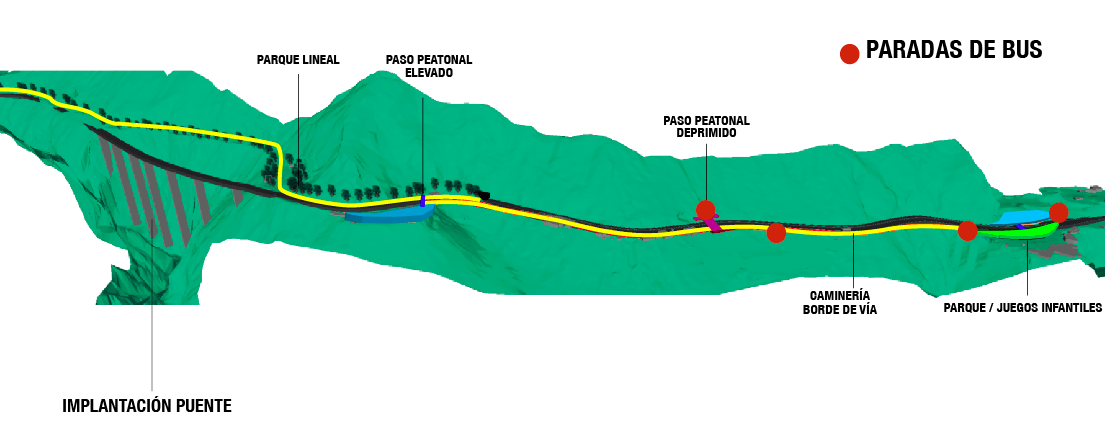 PROTOTIPO PARQUE
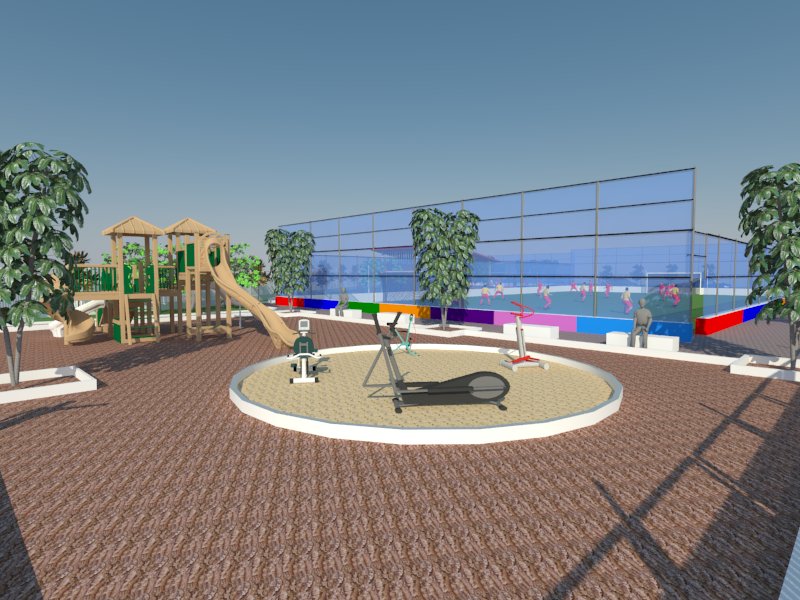 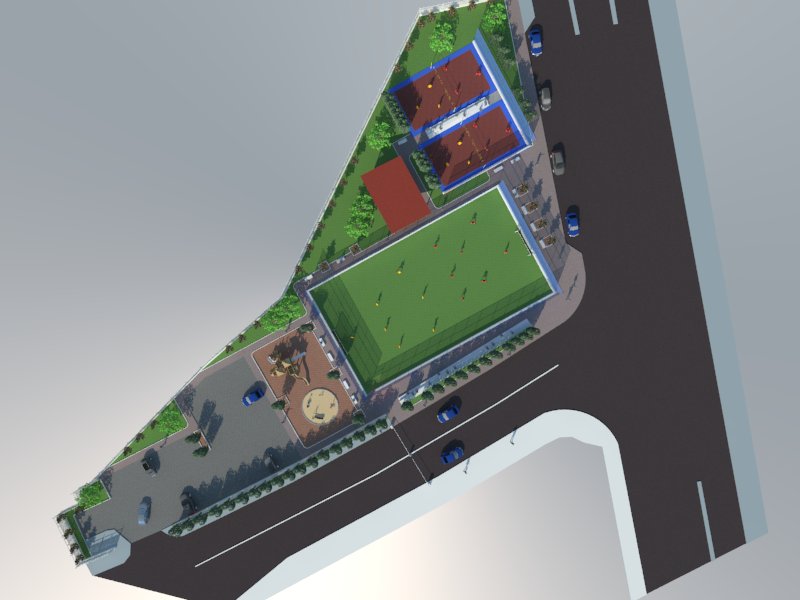 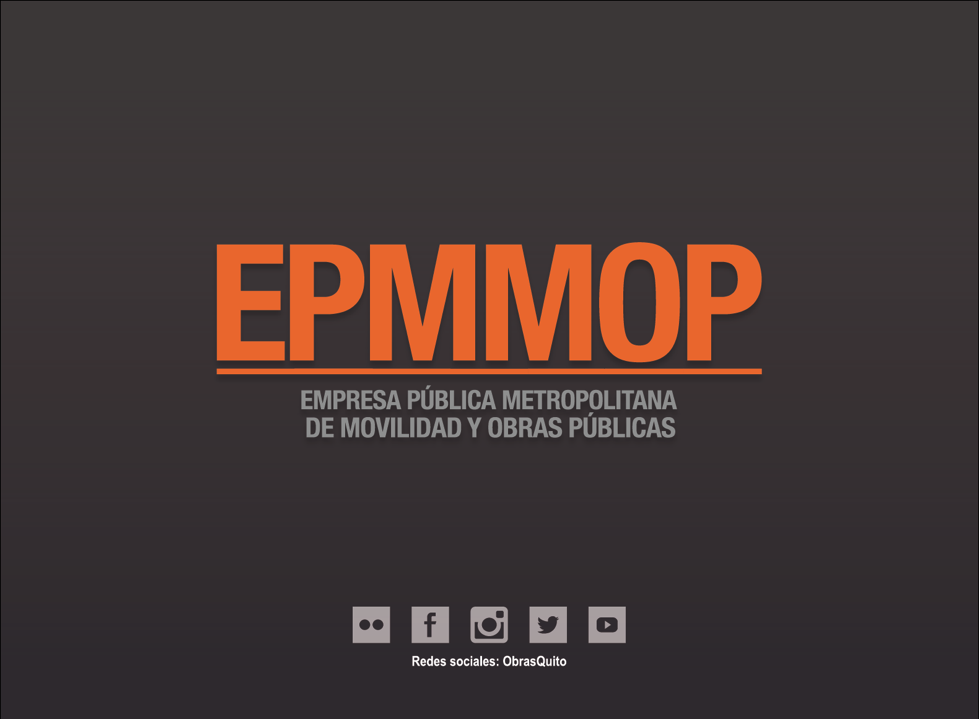